Theme Presentation National Conference on Re-Energising Indian Coal Sector: Interventions through Policy, Competition and Technology 11-11-2013

S.Ravishankar
Metis Energy Consulting
Agenda
Domestic Coal Scenario
Key Challenges
Rising Coal Imports
Strategy for Re-Energising  Coal Sector
2
Indian Coal Scenario- Growth Path
Major Milestones in Coal Sector
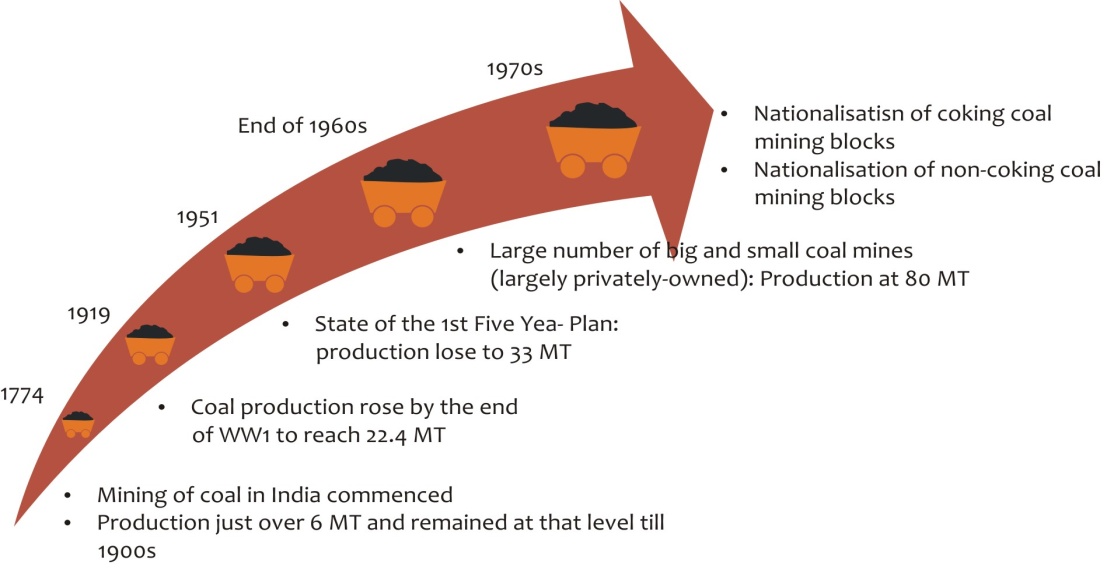 Coal accounts for 53% of primary energy mix in India, followed by oil at 30%, whereas globally coal share averages to 30%
5th largest proven coal reserve base at 60 BT.
Coal production from 33 MMT in the 1st five year plan to 557 MMT in 2012-13
Post nationalisation in 1973, four-fold rise in production between 1980 & 2010
Coal Production over the years (MMT)
Indian Coal Scenario- Demand Supply Dynamics
India among top global coal producers, however the growth has slowed down
Rise in demand-supply gap :  Imports137 MMT in FY 13, 155 MMT required in FY 14. 
Lack of planning is a major constraint. Coal production not keeping pace with demand increase – led by power sector growth. 
Coal production is limited to mostly the Eastern Region whereas major demand zones exist across the country
Coal Demand-Supply Zones
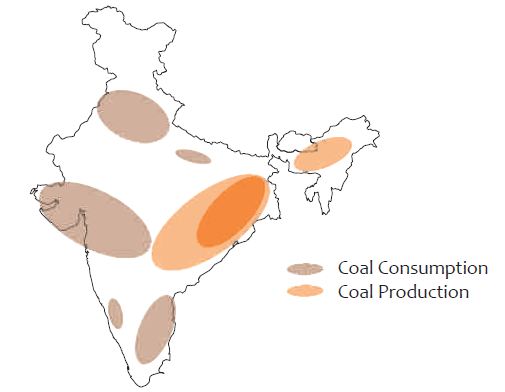 Demand-Supply Trend (MMT)
Key Challenges
Delay in Block Development: Delays in statutory clearances - FC, EC, mining lease, etc., land acquisition, inadequate infrastructure.  Captive production - target 104 MMT  vs actual- 37 MMT 2012
Infrastructure and  logistics: Major coal producing areas in India viz, Talcher, IB, North Karanpura, Mand Raigarh and Hasdeo – Arand coal fields have very poor Rail infrastructure. 
  Ports Capacity and connecting infrastructure needs to be developed.
  Focus areas for infrastructure & logistics include:
Current Mode-wise Coal Despatch
Completion of  4 key rail links: Industry report - timely completion of the key railway links -  300 MMT of additional coal. Coal movement via railways expected to increase to 58% by FY 17.
Help transport significant production from Odisha & Chhattisgarh
Timely availability of EC and coordination between CIL, Railways & state Govt to be tracked
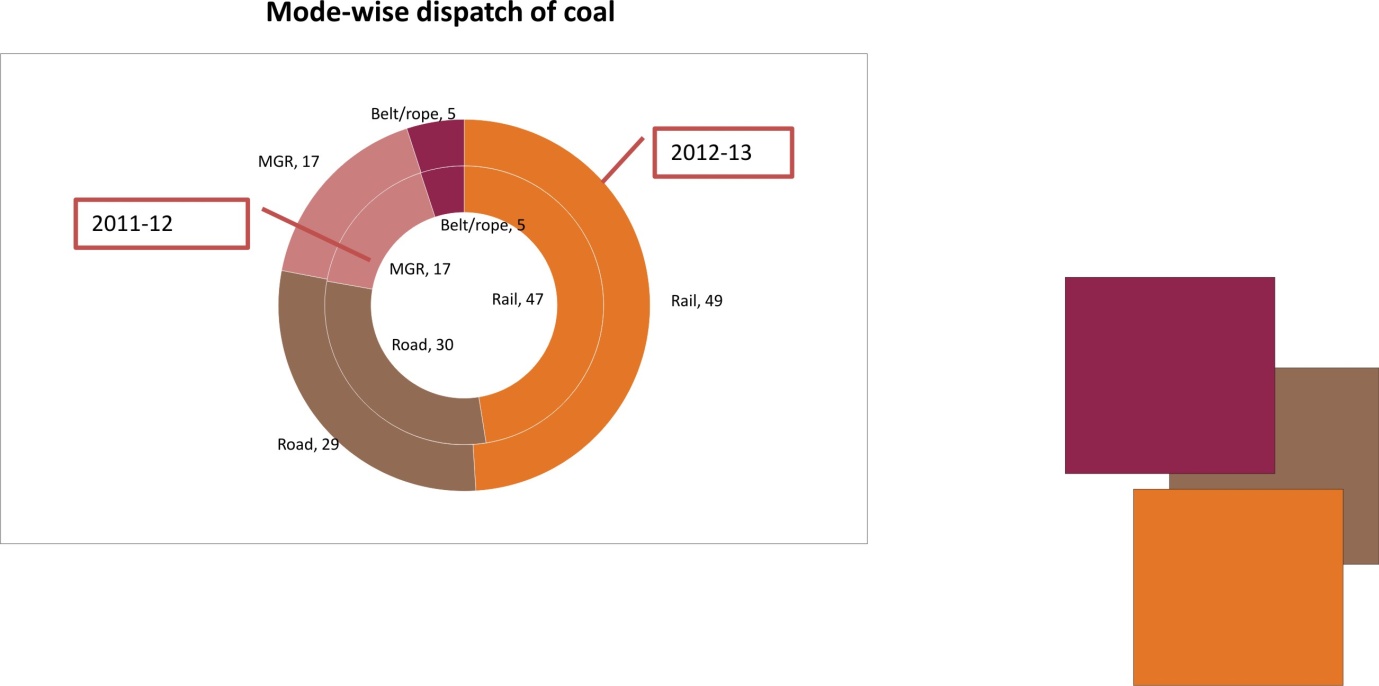 Key Challenges….
Exploring inland waterways: More Imports - IWT to be explored. NTPC has begun using IWT for transporting coal from Haldia Port to its Farakka TPP
Optimisation of Coal Flow: Re-allocation of coal linkage - Coastal plants are getting domestic coal and inland plants are increasingly relying on imported coal. Major savings can be achieved.
Port Capacity: Major expansion is required at ports to handle larger cargo vessels. 
 Coal handling facilities should be augmented at Paradip and Vizag Ports. 
Challenges to be overcome include low efficiency, low productivity of equipment, inadequate draught, capacity constraints and lack of specialized berths.
Rising Coal / Fuel Imports
Optimistic
Coal Import Trend (MMT)
Oil : 77% ; Gas : 47% and Coal : 37 % by 2016-17 
266 MMT D/S Gap 2016-17
Normal
Impact of rising imports:
 High Price levels and 33% Rupee depreciation in the last one year
 Volatile Global Prices
 Pressure on competitively bid power projects. 
 Compounding impact on the distribution end of the power value chain
 CAD Impact
Risks in Imports: Pricing and price volatility, - Infrastructure and port constraints - Competition from other global buyers such as China and Japan - Political and regulatory  risks in source country and Policy change
Rising Coal Imports- Import Options
Coal Sourcing in 2012
Indonesia Australia & S. Africa have been major suppliers of India.
Other options include Mozambique and Columbia.
Mozambique: Geographically well placed, weak infrastructure, still developing taxation and regulatory policies
Columbia: 12-14 BT of economically recoverable coal reserves, requires huge investments in rail, road and expansion of ports
Strategy for Re-Energising Coal Sector
Need for Integrated Energy Sector Policy – Re-energisng coal Sector is one of the major steps
Focus Area 1: Policy
Need to fast-track major policy implementation
Policy to attract and enhance investments in Coal Mining
Coal Regulator- Clearly defined roles & responsibilities ; enough power to facilitate the growth of the sector
  No controlling role but a facilitating role 
  Independent enough to discharge its role – should not be a bureaucratic impediment
Should be able to address inefficiencies such as sub-optimal linkage , captive block allocation & developmental delays, coal quality issues, facilitate restructuring from monopoly to a competitively driven market and illegal mining
Competitive auction of captive coal blocks: help speed-up the development of coal blocks. Select serious developers -. Accountability and Time frame
Surplus Coal disposal: Need to finalise the methodology for dealing with surplus coal. Currently coal banking and direct sale to CIL are the two options being proposed; UMPP issue
Strategy for Re-Energising Coal Sector
Focus Area 2 : Technology

Ratio for OC and UG production stands at 40:60 globally – In India it is 90:10. 
Indian surface reserves are depleting fast  - Need for UG mine development & deep opencast mining
  Technology collaboration 
Coal Quality issues : Coal Seams and Washed Coal 
  Fast-tracking investment in washeries. CIL has
    proposed to set up 20 washeries in the 12th Plan
Labour health & safety
Training – New Skills – Enhanced productivity
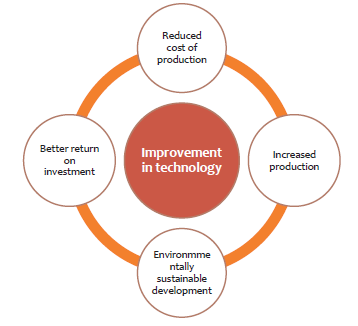 [Speaker Notes: This highlights not only the inefficiencies but also the scope of improvement & attract investment from experienced miners]
Strategy for Re-Energising Coal Sector
Focus Area 3 : Market Restructuring & PPP Framework adoption

 Currently coal mining is done via Govt. led cos. and captive miners – need to step up production 
lack of experience
poor infrastructure availability
Controls
uncertainty and additional project management risks.
Coal Market Restructuring  : leading to a efficient and competitive market
 CIL restructuring process has begun
 Restructuring areas : Enhancing Private participation ; implementation of PPP Model in mining
Private Participation
 Contract mining - MDO, captive mine development, coal
   beneficiation and JVs for exploration have seen private 
   participation in India.
  Global Experience : Competitive /  private ownership in USA, 
   Australia ; Developing nations such as South Africa, Indonesia
  - government control / ownership – Attract foreign
    investments
Captive Mining Models
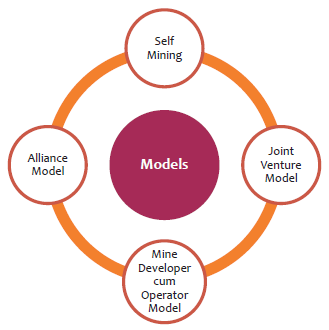 Strategy for Re-Energising Coal Sector
Issues faced by MDOs
PPP Framework & MDO
 
 PPP model at the very basic level exists in the form of the  
   MDO system and the JV model.
 The PPP model proposed by MoC envisages a broader role
   for private players though in its essence, it is still an MDO 
   Model. 
 Contractor/MDO will be responsible for designing, financing,
   procurement, construction, operation and maintenance of
   the project
PPP model would involve more direct involvement of the private player in the project
   – probably in terms of Equity partnership in a JV model. 
 Commitment of the private player is full in terms of finance, technology, expertise 
   and project execution and success.
In Summary…

  Need to step up coal production – Efficiently, Economically and Expeditiously
  Policy Interventions 
    - Competitive Auction of blocks – Accountability and Time target for completion
    - Implementation of the coal regulator – Independent – Facilitating role
    - Framework to speed-up EC & FC clearances 
  Restructuring – Strategy to moving away from a monopolistic model
  Attracting Private participation with technology / manpower capabilities
  Technology Interventions – OC / UG mining
  Logistics and Infrastructure : Rail / Inland Waterways
  Coal Linkage and Logistics optimisation
Long Term Strategy 2030 : Enhancing Domestic Fuel production and Energy Security
Thank You
14